KNOWLEDGE MANAGEMENT
Presented by: Chris Hodder   |   Date: 11/06/2020
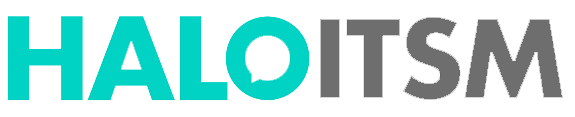 COMPANYOVERVIEW
Founded 2007 specifically to address the gap between ITSM vendors and clients understanding of requirements, process improvement, ‘the art of the possible’ with automation, and to leverage benefit for clients outside the specific vendors tool.
2
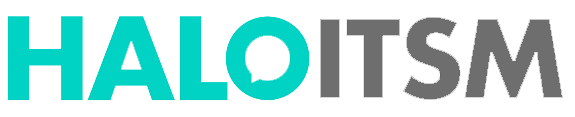 HALOITSMOVERVIEW
HaloITSM helps 100,000+ people, from 40+ countries a year transform legacy ways of working in modern intuitive workflows. To empower teams to deliver excellent service to internal users repeatedly - and to help them leave behind disjointed apps and tools and to move under one centralised, powerful ITSM solution.
3
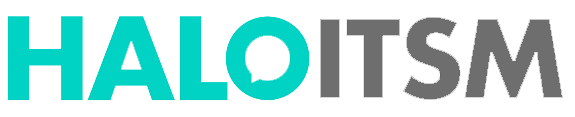 OUR CLIENTS
Both CIH Solutions Ltd. and HaloITSM have clients across all sectors providing a wide range of approaches to specific ITSM challenges, including:
Managed Service Providers
Local Government
National Health Service
Finance
Construction
Legal
Automotive
Retail
Technology
4
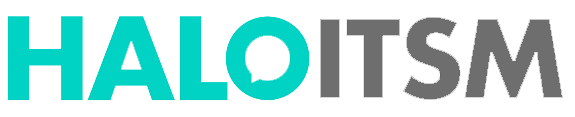 CIH Solutions CLIENTS CON’T
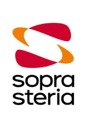 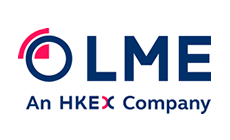 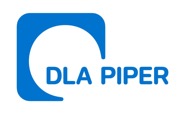 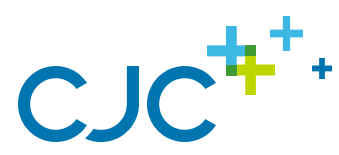 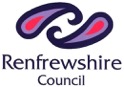 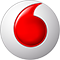 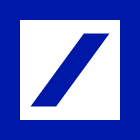 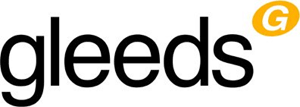 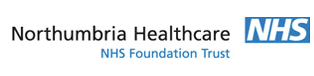 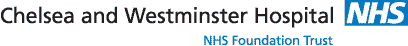 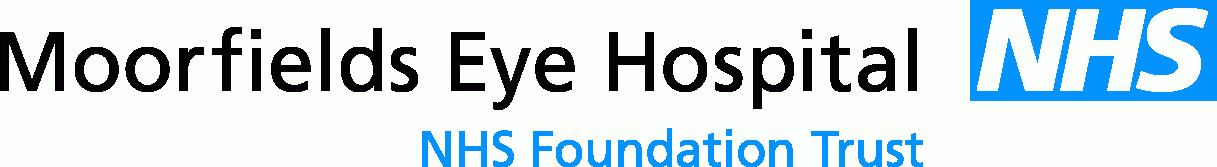 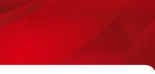 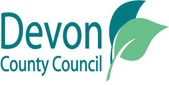 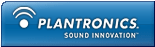 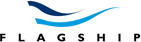 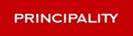 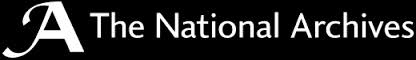 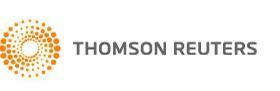 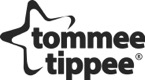 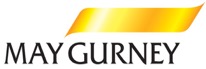 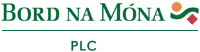 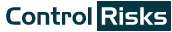 5
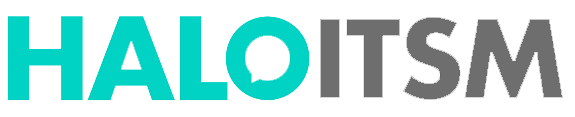 HALOITSM CLIENTS CON’T
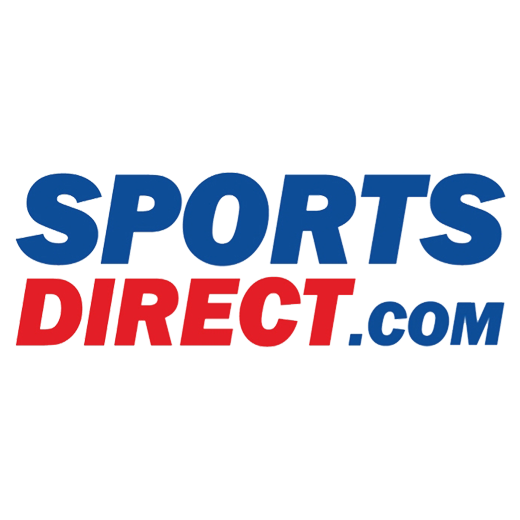 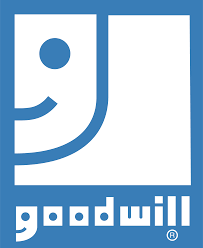 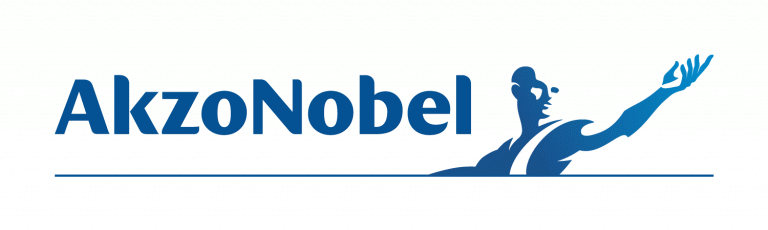 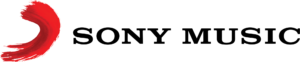 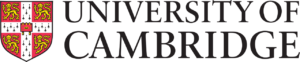 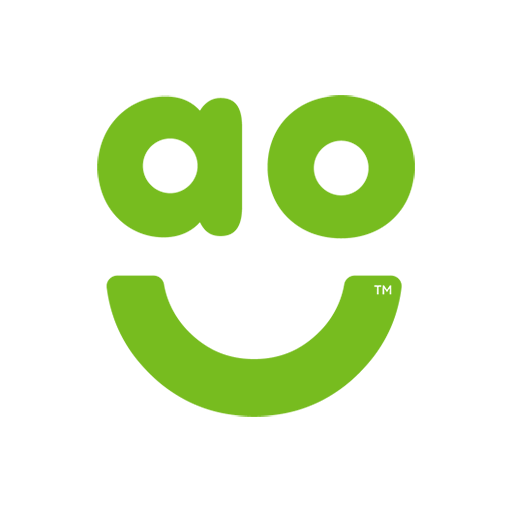 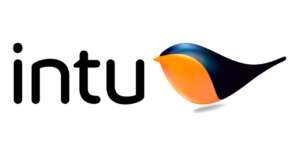 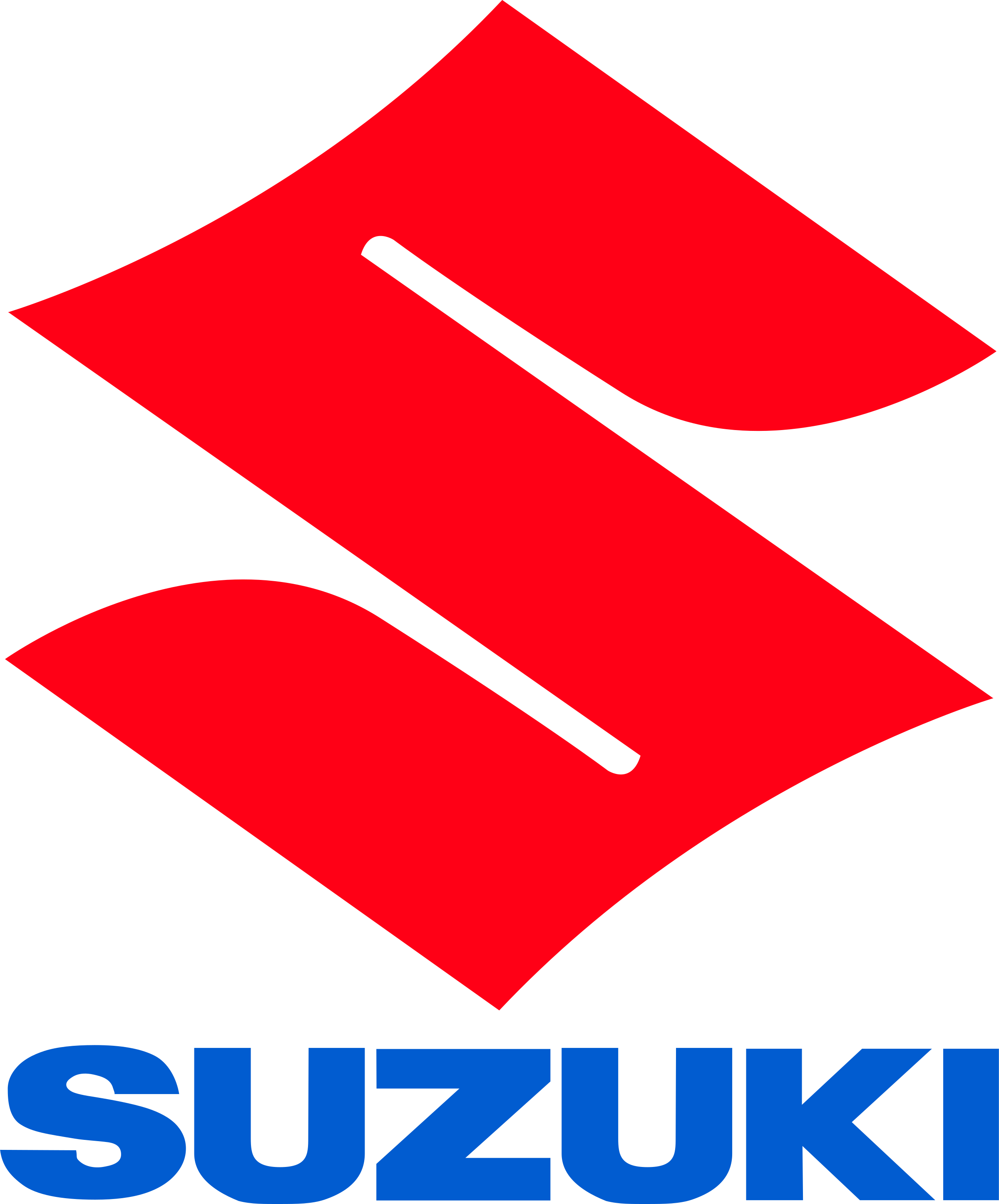 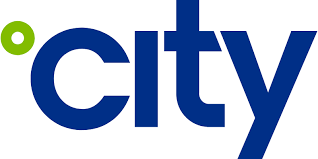 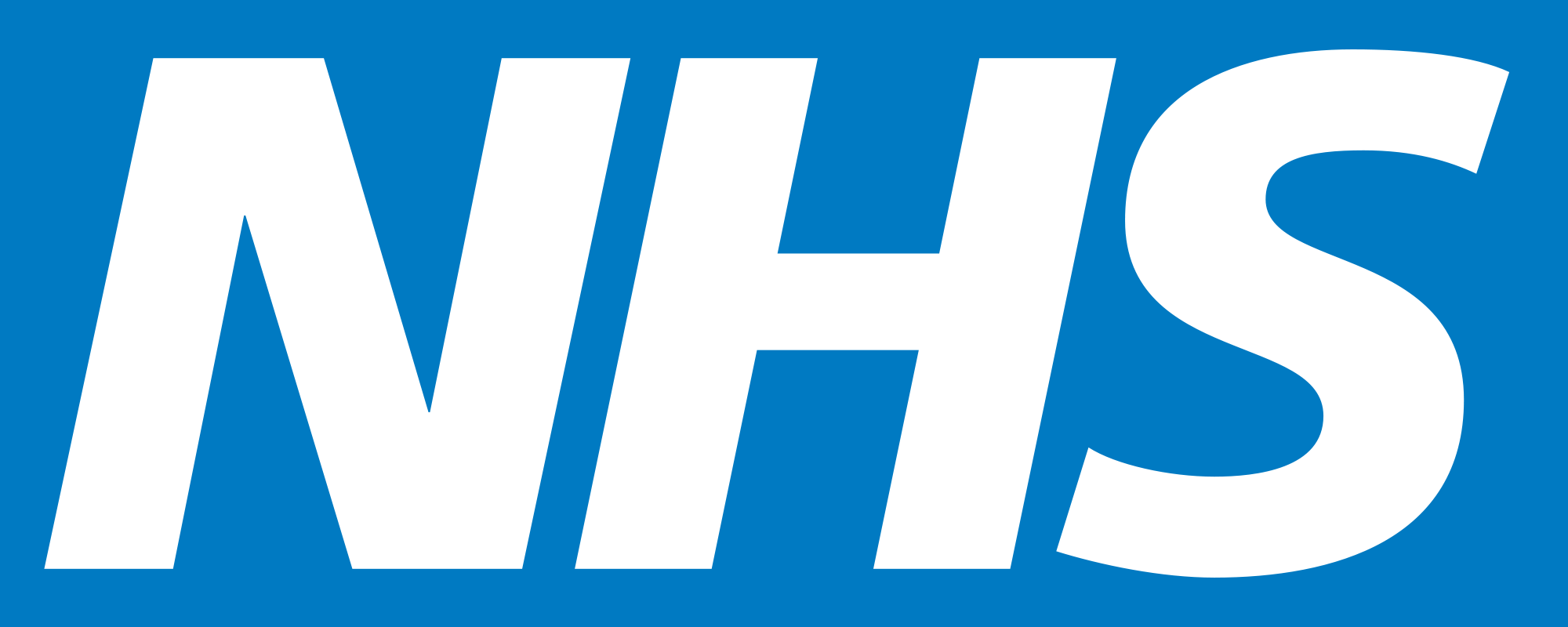 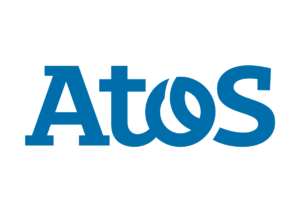 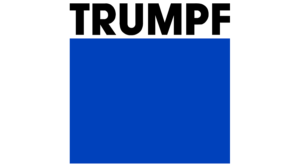 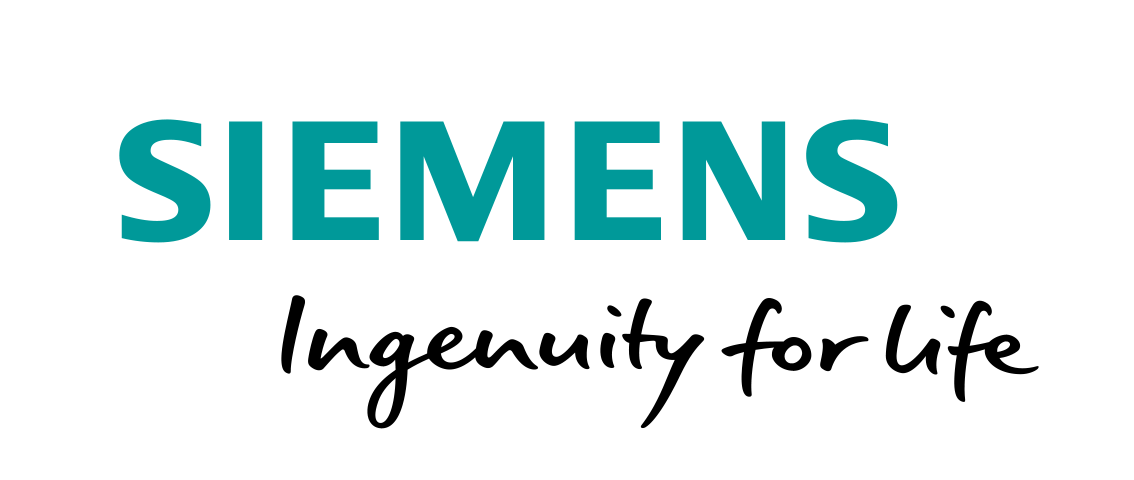 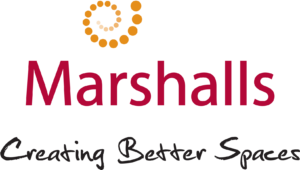 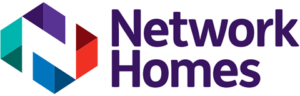 6
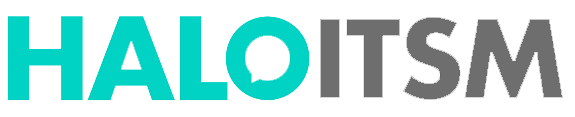 KNOWLEDGE MANAGEMENT FRAMEWORK
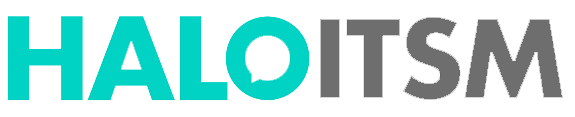 INTRODUCTION
In IT the term Knowledge Management means different things to different people. KM is often interchangeable with other terms such as: intellectual capital, information management, data management and document management. In reality, KM embraces all of these. 
So, what is our definition of KM in relation to an ITSM organisation? 
First, not about scale. A KM system can operate just as effectively in a small organisation as a large enterprise. 
Second, the key feature of a KM within ITSM is the understanding that different information has different values depending on circumstances. 
Assigning value to information is vital and has priority over the capture of all available material.
8
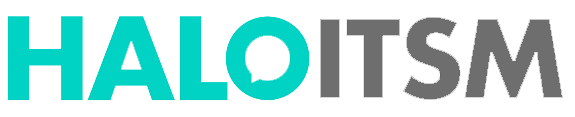 EXAMPLE ONE
European pharmaceutical company.
Scale - repository contained research papers, trial results and project documents covering decades of research amounting to many millions of pages and database entries.
Structure - The success was derived from the strength of the underlying thesaurus enabling users to discover (or perhaps re-discover) knowledge.
9
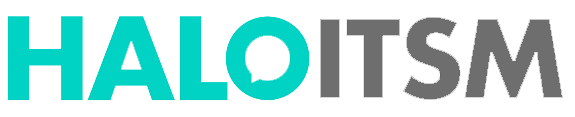 [Speaker Notes: I’ve seen only one truly outstanding example of an enterprise wide KM system and that was at a European pharmaceutical company. What struck me about this KM system was the sheer scale of the repository containing research papers, trials results and project documents covering decades of research amounting to many millions of pages and database entries.
The success of this KM system was of course the strength of the underlying thesaurus that enabled scientists to discover (or perhaps re-discover) knowledge to support the design of a new R&D programme.]
EXAMPLE TWO
SAP Managed Service Provider
Small Team – With no top down sponsorship or funding the technical teams had created their own KM central repository
Structure - All content was created, published and maintained under very strict guidelines by a few key members of staff
End User Focus – All content was designed with the end user in mind to be accessed by many
10
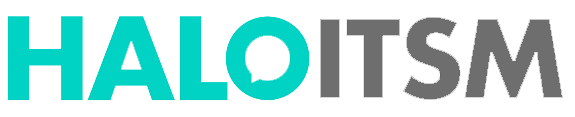 [Speaker Notes: My second example is at the other end of the scale. This is a local KM system that supports an IT organisation that provides hosting support for external SAP clients. 

This KM system also impressed me but for a different reason. Without any real top down sponsorship or funding the technical teams had created their own KM system based on a single central repository, but where all the content was created, published and maintained under very strict guidelines by a few key members of staff, but accessed by many. 
The rationale for using this approach was to bring discipline to the management of documents and data that were considered vital to the successful running of their IT organisation.]
PRINCIPLES
The principles of KM are simple:
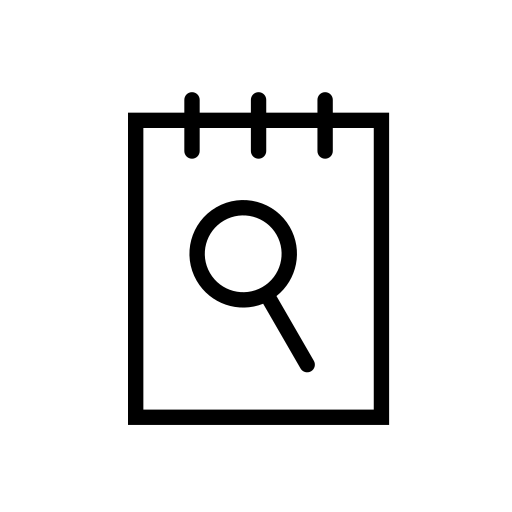 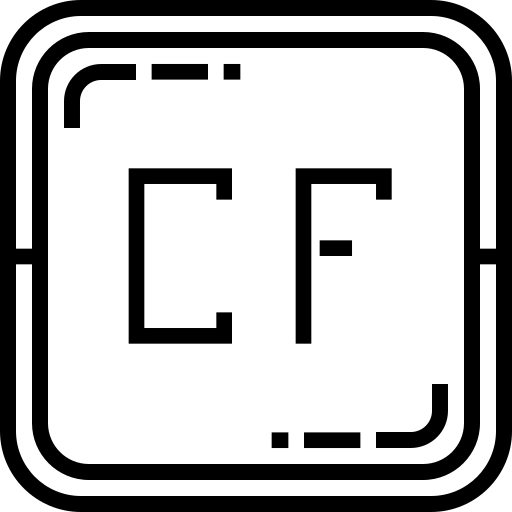 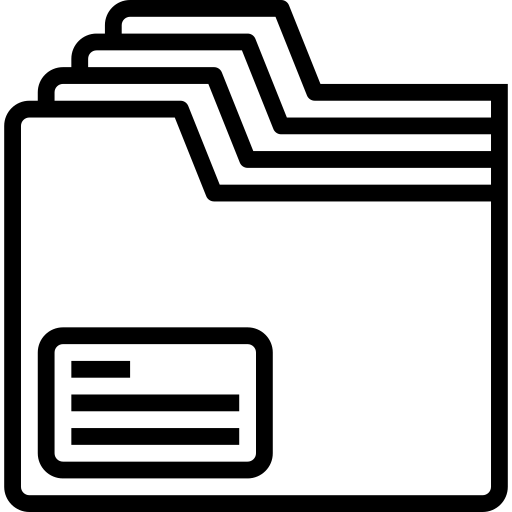 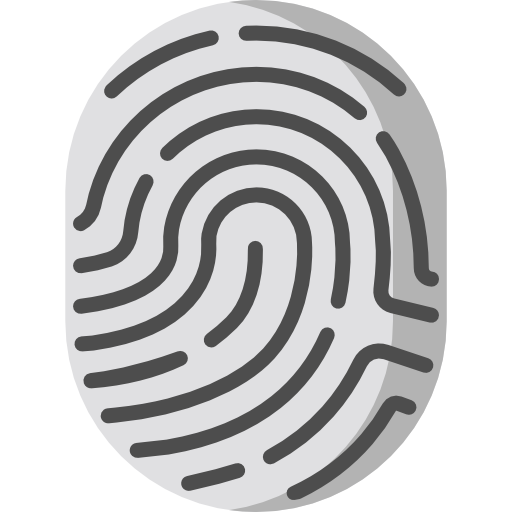 Identification
Collation
Storage
Retrieval
Note: 
This is not just about documents and data. When the experience of personnel is added into the mix we get Knowledge and this needs to be captured and stored for future use.
11
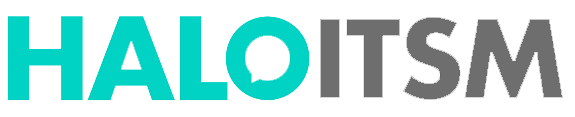 KM MODEL FOR ITSM
The solution is a simple one:
A concept of assigning value to information to be introduced
Control introduced by a strong KM framework with a central repository to address a specific local need based on this value
A typical organisation creates ‘knowledge’ through:
Individuals, both staff and sub-contractors; would create multiple documents
Store them in isolated repositories or held on local drives,
Resulting in poor retrieval and inaccurate information.
12
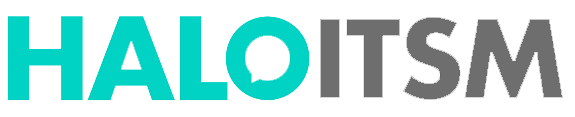 [Speaker Notes: The rationale for the second example above sounds somewhat obvious, but the background problem as explained to me was one of long term ill-discipline in the day-to-day management of key information]
DEFINING BUSINESS VALUE
Assigning value to information is vital.
It is the failure to identify, capture, publish and retrieve this category of knowledge that can have a significant impact on the management of risk and cost control
The ITSM organisation is critical to this and should lead by example as material that has been compromised by loss, breach of security, inaccuracy or the inability to locate and retrieve will initiate ITSM activities
Categorise High Business Value information: The category of business information that covers all the vital and irreplaceable business records, documents, information and data
Whilst all information is valuable, depending on circumstances, some information suddenly becomes more valuable
13
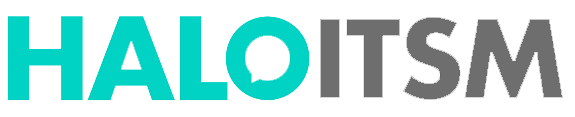 [Speaker Notes: that are associated with sensitive areas like customer data, compliance, security, personnel, finance and legal and commercial activities.]
KNOWLEDGE MANAGEMENT FRAMEWORK
Our first step is to build a KM Framework.
This framework must define the KM life cycle to:
In addition, the KM Framework must define a system of classification for the ITSM information. 
High value information Layer 1 information. 
All the remainder of the ITSM information and data is collected into Layer 2.
Create
Capture
Review
Release
Amend
Publish 
Retire
14
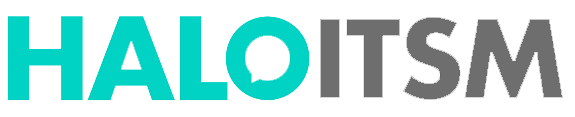 [Speaker Notes: Basically, for Layer 1 we know what we want and where it is – hence we can find it quickly using a hierarchy with a controlled vocabulary where everything is tagged. 
However, for Layer 2 the structure is more linear using a Thesaurus and non-controlled vocabulary. This allows for a more ‘search and discover’ approach. 
Finally, the framework will identify the ITSM knowledge managers who will be responsible for implementing the framework, plus a KM Steering Committee.]
LAYER 1: HIERARCHY
Start with a simple structure of KM system for Layer 1, based on a hierarchy of Categories and Sub-categories using a controlled vocabulary to tag documents and data sets. 
Once Layer 1 has been identified  all the information and data can be divided into Categories. These categories will be assembled under various functional headings.
Once all the Categories have been identified then the material should be further divided into Sub- categories. Three drill-downs are sufficient to hold all the information in Layer 1.
Layer 1 – High Business Value
Category 1 – Customer Data
Category 2 – Compliance
Category 3 – Legal
Client A
Client B
Category 4 – Service Continuity
Service Contracts
Category 5 – Finance
Contract Changes
Category n – Secuity
Client E-mails
15
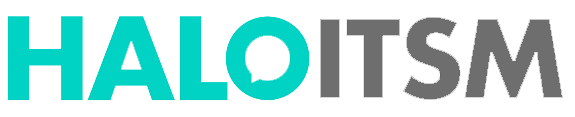 [Speaker Notes: Start with a simple structure of KM system I suggest a top down approach for Layer 1, based on a hierarchy of Categories and Sub-categories using a controlled vocabulary to tag documents and data sets. An example is shown in Figure 3 below. As Layer 1 is the primary focus of our initial KM design and build it’s not my intention to outline the structure of Layer 2. 

An example is shown in Figure 3 below. As Layer 1 is the primary focus of our initial KM design and build it’s not my intention to outline the structure of Layer 2.]
LAYER 2:CLASSIFICATION
LAYER 1
HIGH BUSINESS VALUE
We recommend a Hierarchical structure for Layer 1 and a Linear approach to Layer 2 classification. 
Layer 2 - we suggest a thesaurus with a more linear structure that will allow more of a free form of search and retrieval 
Not everything needs to be tagged in Layer 2, broader searches and cross searches can be adopted to allow a more ‘search and discovery’ approach. 
The population of Layer 2 will cover all manner of archived project material, design documentation, presentations, non-critical business records etc.
LAYER 2
Remainder of the in-scope ITSM information to be contained within the KM Database
16
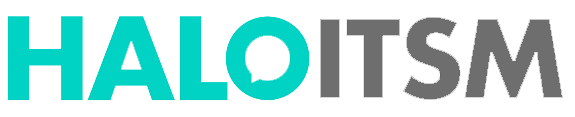 [Speaker Notes: Once all the information has been divided into these two layers we must structure the information in two different ways. 
Figure 2 below shows this division. 

Layer 1 should be structured using a taxonomy with a hierarchy and controlled vocabulary. This scheme will identify the information according to importance, sensitivity and security level, and will be used to control access to the information in Layer 1. 

The search tools that underpin our KM system will then be able to locate and retrieve any of the information in Layer 1 very quickly. Layer 1 will typically have the lowest volume.]
FIVE STAGES OF THE KM FRAMEWORK
There are five stages within the KM Framework.
By following this five-stage sequence all the information considered as High Business Value can be identified and either uploaded into the KM Database or retained in local repositories (known as source databases). This is the Integrate stage that is covered in detail later 
Each stage should be followed for Layer 1 and then repeated for Layer 2.
AUDIT
INTEGRATE
ITSM
KNOWLEDGE
MANAGEMENT
FRAMEWORK
MAP
ASSEMBLE
CLASSIFY
17
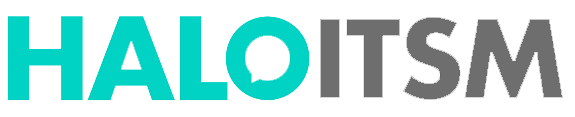 FIVE STAGES OF THE KM FRAMEWORK
Audit –categories within Layer 1 have been identified. All the material to be included in each category needs to be identified. This will cover different media formats such as PDF, database tables, e-mails, webinars and HTML etc.
Map – the location of the material is identified. This is mapped and will be needed when the KM database is designed and built to identify what material should be transferred to the KMDB and what material should remain in local repositories.
ONE
TWO
18
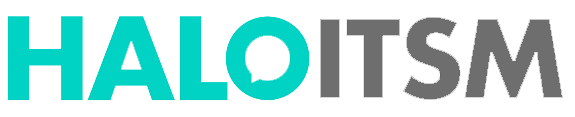 FIVE STAGES OF THE KM FRAMEWORK
Classify – once all the information has been identified for the categories of Layer 1, the documents and data can be classified according to the controlled vocabulary system and the hierarchy structure.
Assemble – once classified and physically located, the content for each category should be assembled as a schedule of descriptive metadata tables complete with information titles, document numbers, versions, data sets and physical location.
FOUR
THREE
19
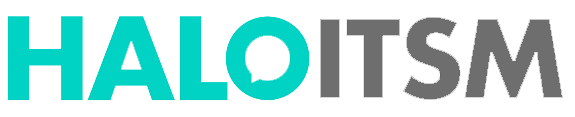 FIVE STAGES OF THE KM FRAMEWORK
Integrate – once all the information has been assembled the metadata tables can be used to manage the population of the KMDB – either directly with content or connected to other repositories to extract the content. These are known as source databases.
AUDIT
INTEGRATE
FIVE
ITSM
KNOWLEDGE
MANAGEMENT
FRAMEWORK
MAP
ASSEMBLE
CLASSIFY
20
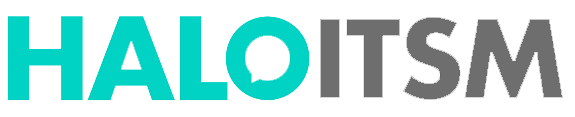 EXAMPLE HOT SPOTS
Two examples
The figure is based on a simplified ITSM organisation that could be either a MSP dedicated to external clients, or an ITSM organisation providing IT services to an internal client. The IT Operations can be either internal or external hosting with or without applications support. For the purpose of this paper it is assumed that the IT Operations is in-house and provides hosting, communications and applications support - within an overall governance framework.
21
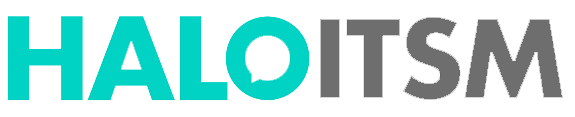 [Speaker Notes: I’ve identified four possible ‘hot spots’ based on personal observations of real life events and these are shown in Figure 4. Clearly, there will be others depending on the set-up of a particular ITSM organisation and the types of client it supports.]
EXAMPLE HOT SPOTS
There are four example ‘hot ‘spots’ shown in Figure 4. 
Client Portal – Risk to reputation due to poor quality of customer information Legal and Commercial – Cost of litigation due to incomplete contract audit trail Compliance – Cost of compliance due to audit failure and forced re-work Service Continuity – Risk to IT service continuity due to inadequate preparation 
All of the above examples relate to the absence, inaccuracy or timely retrieval of information
Client
Governance
IT
Operations
Legal and Commercial
Compliance
2
3
IT Service Continuity Management
4
Service Strategy
Service Design
Service Transition
Service Operation
Client Portal
1
22
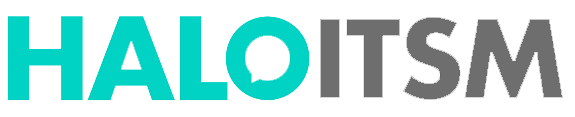 HOTSPOT ONE: CLIENT PORTAL
Service Management team responsible for managing the information available to customers via a Client Portal. 
Some material will be supplied by other teams e.g. Marketing such as prospectus and a product offerings
Most material will be service and technical support information covering topics as service availability status, technical self-help and how-to-do-it video clips application forms. The client portal also has a secure area for the client customer groups to access data on performance against SLAs.
Client
Service Operation
Service Desk
Incident Management
Access Management
Event Management
Phone Customers
SDDB
Request Fulfilment
Problem Management
Monitoring and Control
Source DB
IT Operations Management
KMDB
Client Portal
Source DB
KEDB
Client Business Units
SLA DB
IT Dpa Man Segment
SS DB
Source DB
CMDB
Self Service Customers
23
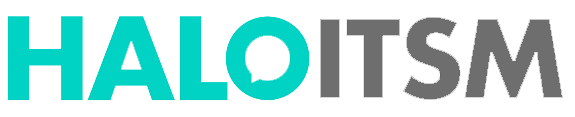 [Speaker Notes: In this scenario we’ve created a simple Service Operation (SO) organisation that has responsibility for managing the information available to customers via a Client Portal. 

It is possible not all the information available through the portal is the responsibility of the SO team. Some material will be supplied direct from the Client for uploading onto the portal – material from the Marketing Department such as prospectus and application forms.]
HOTSPOT ONE: CLIENT PORTAL
The ‘Risk’ we are trying to mitigate here is out-of-date, missing and inaccurate information being posted to the client portal.
Information is identified and collected and then manually or semi-automatically uploaded onto the Client Portal database using scripts. The risk here is that:
not all information is collected at the right time (like monthly SLA data updates)
incorrect information is selected for the right location
correct information is uploaded to the wrong location
not all information is collected
24
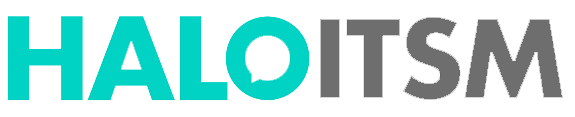 [Speaker Notes: All the above risks can be minimised by the correct processes and checks in place and rigorously enforced. However, experience has shown that this manual and semi-automatic process can break down over time and quality – and reputation – can be impacted.]
HOTSPOT ONE: CLIENT PORTAL
For example, 
The Known Error database (KEDB) could supply diagnostic help and work-arounds for self-service customers for the most common errors. 
The KEDB will also collect Event and Incident Management data in support of the SLA reporting that is provided to the client business units via the portal. 
The Configuration Management database (CMDB) will also be another source database for the supply of data to the client on service configuration.
All the client information that was previously managed manually has now been compiled into metadata tables from the Audit – Map – Classify – Assemble stages. 
We can now move to the Integrate stage. The metadata tables will hold the locations of all the information and data needed to be accessed by the client portal and the KMDB will use distributed queries to collect all the information and data from these locations.
25
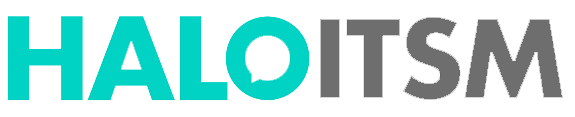 [Speaker Notes: All the client information that was previously managed manually has now been compiled into metadata tables from the Audit – Map – Classify – Assemble stages. We can now move to the Integrate stage. The metadata tables will hold the locations of all the information and data needed to be accessed by the client portal and the KMDB will use distributed queries to collect all the information and data from these locations. In practice these will be permitted areas within local repositories (or tool set databases) – known as source databases. See Figure 5. 

For example, the Known Error database (KEDB) could supply diagnostic help and work-arounds for self-service customers for the most common errors. The KEDB will also collect Event and Incident Management data in support of the SLA reporting that is provided to the client business units via the portal. The Configuration Management database (CMDB) will also be another source database for the supply of data to the client on service configuration.]
HOTSPOT ONE: CLIENT PORTAL (INSERT HERE?)
For example, 
The Known Error database (KEDB) could supply diagnostic help and work-arounds for self-service customers for the most common errors. 
The KEDB will also collect Event and Incident Management data in support of the SLA reporting that is provided to the client business units via the portal. 
The Configuration Management database (CMDB) will also be another source database for the supply of data to the client on service configuration.
All the client information that was previously managed manually has now been compiled into metadata tables from the Audit – Map – Classify – Assemble stages. 
We can now move to the Integrate stage. The metadata tables will hold the locations of all the information and data needed to be accessed by the client portal and the KMDB will use distributed queries to collect all the information and data from these locations.
26
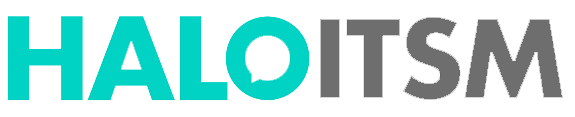 [Speaker Notes: All the client information that was previously managed manually has now been compiled into metadata tables from the Audit – Map – Classify – Assemble stages. We can now move to the Integrate stage. The metadata tables will hold the locations of all the information and data needed to be accessed by the client portal and the KMDB will use distributed queries to collect all the information and data from these locations. In practice these will be permitted areas within local repositories (or tool set databases) – known as source databases. See Figure 5. 

For example, the Known Error database (KEDB) could supply diagnostic help and work-arounds for self-service customers for the most common errors. The KEDB will also collect Event and Incident Management data in support of the SLA reporting that is provided to the client business units via the portal. The Configuration Management database (CMDB) will also be another source database for the supply of data to the client on service configuration.]
HOTSPOT TWO: COST OF COMPLIANCE
Without a rigorous KM approach there is the risk of auditors finding a shortfall in the control objectives and controls. 
This will result in low auditor marking and possible non-compliance. 
There is now a real cost involved with the remedial work needed for a re-run of the audit.
Here is an example of the importance of a KM sub-set of material that can be assembled on the basis of a specific demand. 
During a compliance audit, ISO27001 for example, there will be a specific document sets that will need to be made available to the auditors for the certification process.
27
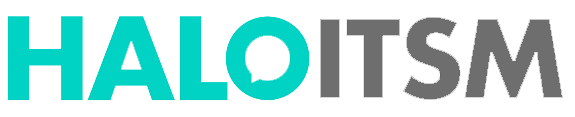 HOTSPOT TWO: COST OF COMPLIANCE
One particular example is software asset management (ISO 27001 - Clause A8: Asset Management). 
Auditors will check the number and validity of software contracts held and check that the licences cover all the users who actually use the software. 
This could be addressed by setting up a source DB within a SAM tool and extracting all the data needed for the audit (as a controlled set) and then sending it to the KMDB.
The material can range from Information Security Policies to Physical and Environmental Security. 
There is a wide range of different types of information and data and the Audit and Map stages of the KM Framework will require a lot of research and agreement from the KM Stakeholders on what should be included in this KMDB Compliance segment.
28
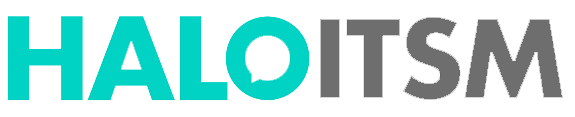 HOTSPOT THREE: COST OF LITIGATION
The information will include all versions of contracts, contract amendments, SLAs including email trails between the client and the ITSM Operation. 
This latter point of email capture is increasingly used to highlight any communication that might indicate an implied contract variation by either party. We would suggest the inclusion of a Message Record Management (MRM) system as part of the KM solution.
This is an example of how the KMDB can be used to store high business value information. Our proposed Layer 1 Hierarchy KMDB can contain a Legal DB segment.
This will be used to store all contractual SLA information relating to an individual client/service. As with Hotspot One, the metadata tables will hold the locations of all the data
Again, distributed queries are used to collect all the information and data from these source DB locations.
29
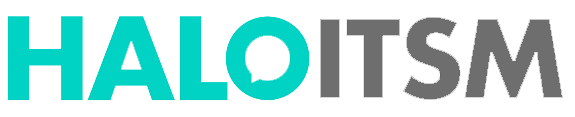 HOTSPOT FOUR:RISK TO SERVICE CONTINUITY
The dilemma facing an ITSM organisation is no one can really identify all the situations likely to occur and therefore will be unable to have Knowledge covering all potential outcomes. 
Certainly, the evacuation of a data centre due to fire and flood is an obvious scenario. Clearly you can’t prepare for every instance but it is possible to target some common ‘knowns’.
In this final scenario we want to look at how the KMDB can be used to support Service Continuity. 
With a much broader scope than just KM we’re not intending to cover the whole subject of Business Continuity Management (BCM). Again, there are multiple terms involved here – like Disaster Recovery, Business Recovery and Service Recovery. 
In the case of ITSM and KM, we focus on describing how KM can be used in support of Service Recovery within the broader BCM that covers the end-to-end business.
30
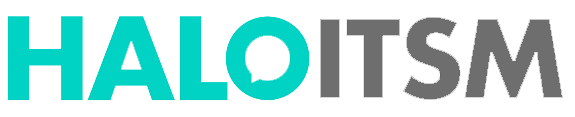 HOTSPOT FOUR:RISK TO SERVICE CONTINUITY
Each ‘threat scenario’ can then be structured along the scope and guidelines of ISO223014.
This will create a consistent framework for compiling all the recovery procedures, communication escalations and fall back plans for each scenario.
So, as a possible starting point. In our Layer 1 (High Business Value) under the Service Continuity category, the sub-categories should be constructed to reflect various ‘threat scenarios’ – one per sub-category for example:
Cyber threat
Data theft 
Denial of service
Major software outages
31
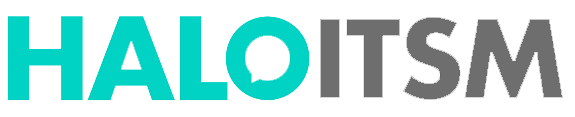 KEY TAKEWAYS
The KM system described here should be considered an ‘entry level’ system, but with the capability of extension as time and budget permit. 
This KM system is also predicated on content being held within existing repositories, as well as a central KMDB, but extracted on demand.
Emphasis must always be on developing a KM Framework as the starting point.
The success of implementing a KM system will always reside with the management and staff of an ITSM organisation and not the technology.
32
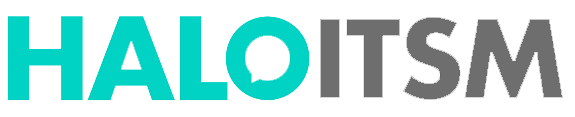 THANK YOU
Founder of CIHS in 2007 Chris has 23 years experience exclusively in the ITSM sector, working with clients across the global on Process engineering best practice, Knowledge Management, CMDB design and toolset implementation.
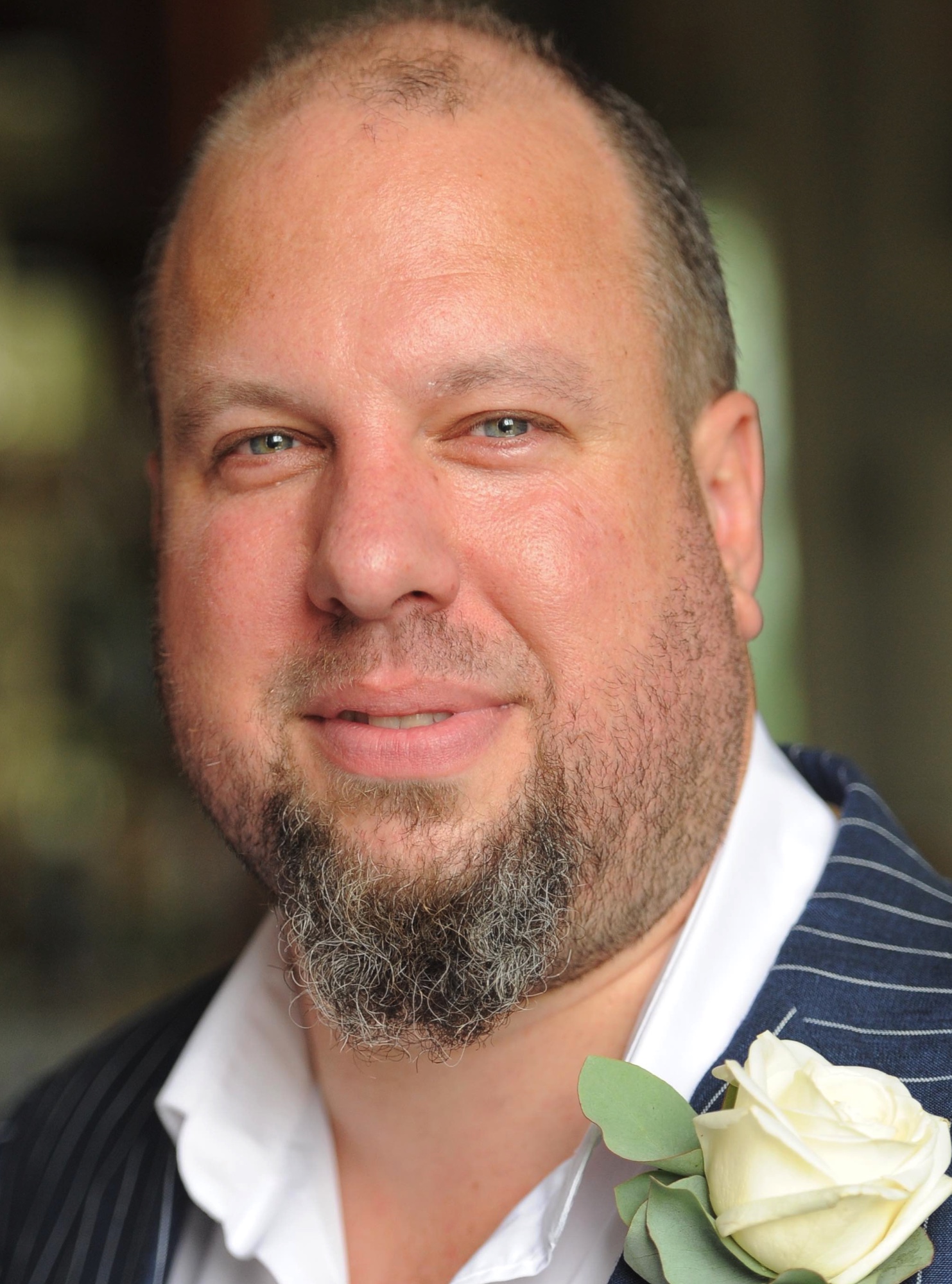 Chris Hodder
CEO
33
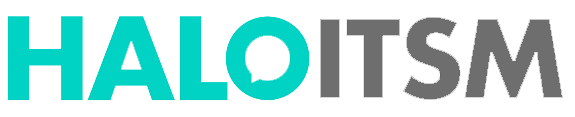